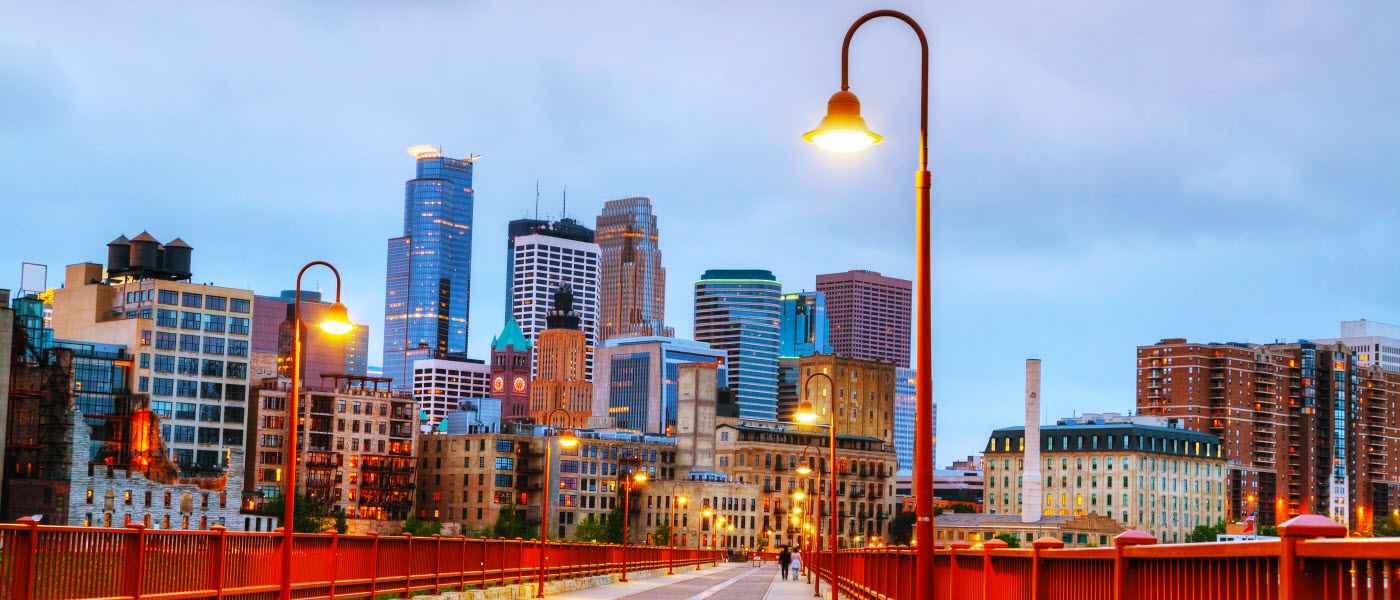 Due Diligence Team – the Process
Powerful Relationships.  Thriving Communities.  Engaged Philanthropy.
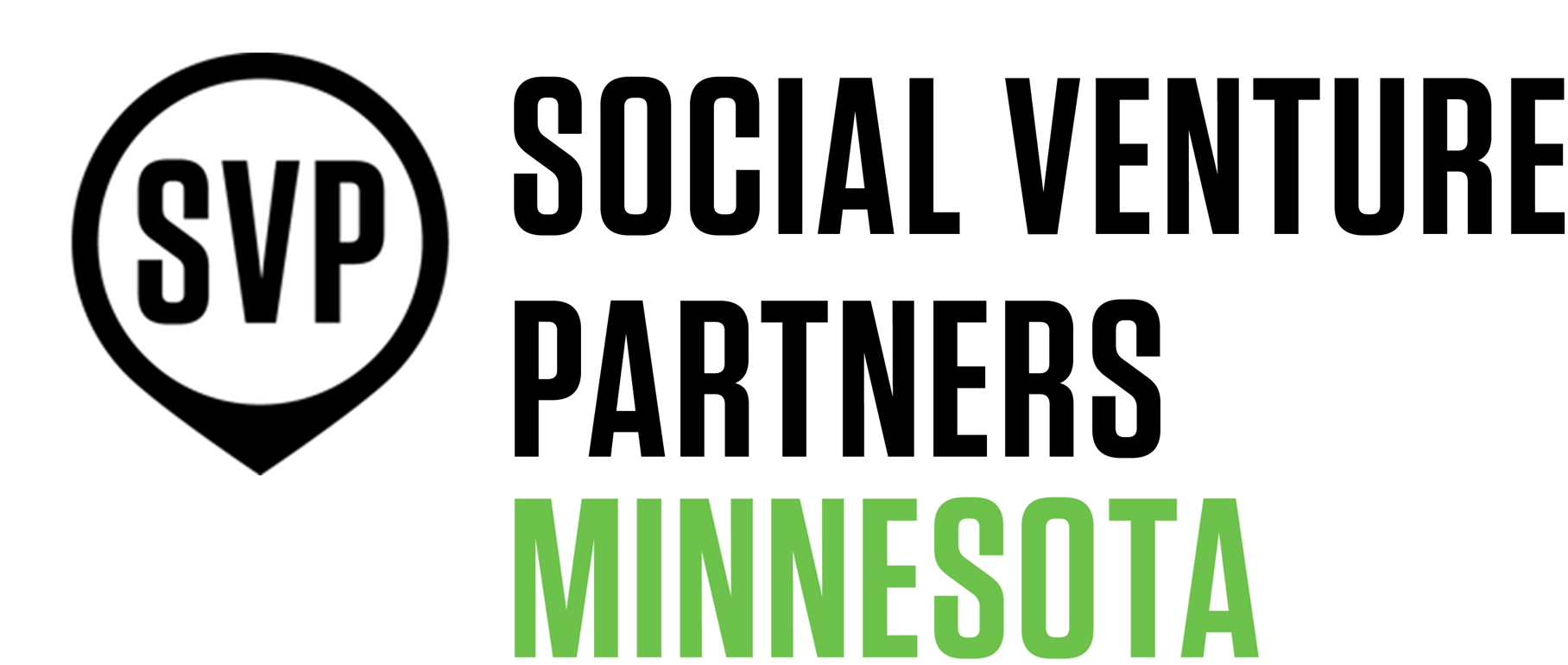 [Speaker Notes: Hello, I am Ann Herzog-Olson and I am the Executive Director of Social Venture Partners Minnesota. 
We are one of 40 SVP affiliates from around the globe. 
We are a nonprofit that uses the venture capital model to help other nonprofits scale.
SVP was launched in Seattle in 1997 and in Minnesota in 2002. 
Our model has always focused on two things: 
help social entrepreneurs in the Twin Cities build capacity, and 
2. educate our partners on how to become engaged philanthropists using the VC model.]
Who is on the Team
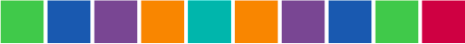 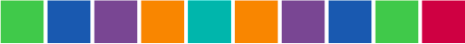 Jeff Parker
Due Diligence Team Leader 
parksinep60@gmail.com
612-859-9946
 
Jeff Arnesen
jeffreyaarnesen@gmail.com
651-271-8025
 
Rhoda Beaird
rbeaird@luriellp.com
 
Kate Berman
kateberman1@me.com
612-802-2710
 
Nancy Chang
nmchang@mmm.com

Rebecca Duvick, ex officio
Chair of Investment Committee
rduvick@comcast.net
763-280-2295
 
Brian Garshelis
bgarshelis@newsector.org
612-437-1985
 Todd Hauschildt
toddhauschildt@me.com
612-803-3694
 
Josh Heinrich
jhenrich@luriellp.com
 
Ross Johnson
rossj@riverbridge.com
612-904-6208
Julie Krieger
julie.krieger@evercore.com
612-222-9537
 
Matt Ladhoff
mladhoff@mmm.com

Alexandra Marston
alexandrakmarston@me.com
612- 386-0198
 
Adam McGrane
adamm@riverbridge.com
612-904-6208
 
Trevor McKinnon
trmckinnon@mmm.com
Drew Moss
drewmoss17@gmail.com 
952-334-7823
 
Holly Parker
jphp@aol.com
612-819-5059
 
Brian Peterson
brian.peterson.c@gmail.com
612-968-5757
 
Vicki Raport
vicki.raport@gmail.com
612-817-8841
 
Louis-Paul Ricard
louis_ricard@cargill.com
612-812-7311
Tracy Skar
atskar@juno.com
952-807-6479
 
Kirk Smith
ksmith9@mmm.com


Emily Soltvedt
emilys@riverbridge.com
612-904-6208
 
Andrea Stark
andreas@riverbridge.com
612-904-6208
 
Mary Beth Steiner
marybeths@riverbridge.com
612-904-6208
 
Charles Talbert
ctalbert@luriellp.com
 
Thanh Tu
tttu@mmm.com

Amy Jo Van Culin
amyjovan@lubetech.com
763-417-1360
 


 




Staff
Ann Herzog-Olson
aherzog@svpmn.org
(m) 952-807-7232
(o) 952-933-5560
 
Esther Goldberg-Davis
egoldbergdavis@svpmn.org
(m) 612-508-5443
 (o) 952-933-5560
Objectives of Team
Identify the most scalable nonprofits using our model of engaged philanthropy 
Provide a portfolio of up to 4 nonprofits who will make a case at Pitch Night
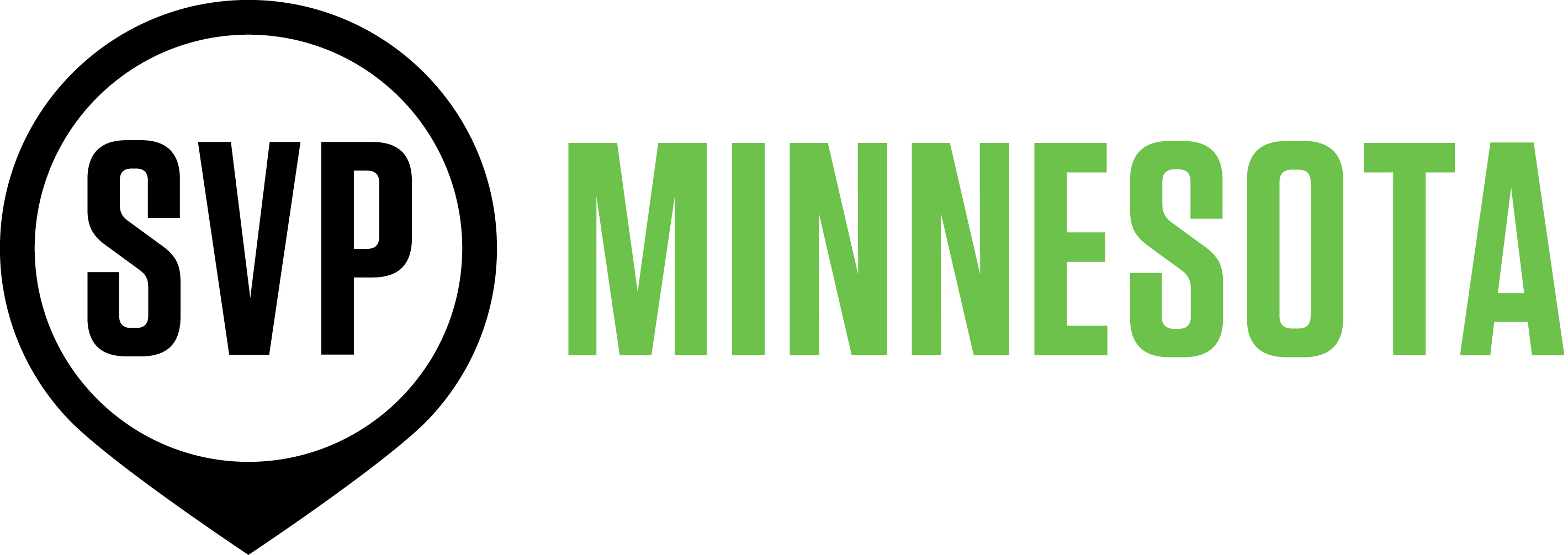 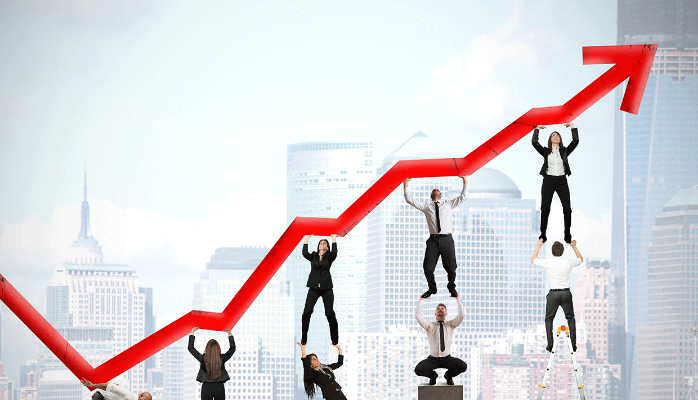 Point of Inflection
[Speaker Notes: Timing is everything. 
Finding orgs at the right time for expansion is part of the art of VC work. 
We seek strategically timed investments for our grants and to build capacity. 
We look for collaboration to attain sustainable long term success. 

It’s all about building capacity for organizations at the point of inflection. 
We help them be
financially stable, 
retain key staff, 
develop strong boards, 
be adaptive to change and committed to results.]
Our Investees
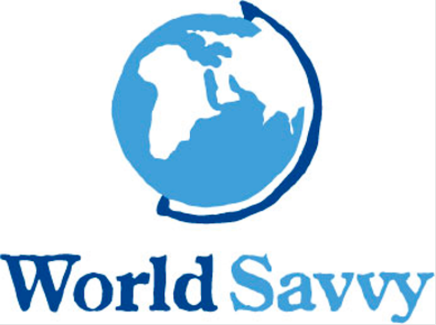 To educate and engage youth to learn, work, and thrive as responsible global citizens in the 21st century.
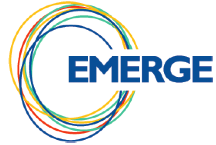 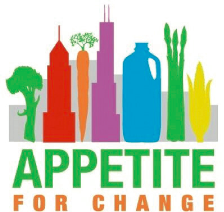 To prevent crime and violence by creating pathways to success for 16-21 year old gang-clique youth living in four North Minneapolis neighborhoods where homicide rates are high and poverty is concentrated.
To use food as a tool for building health, wealth and social change.
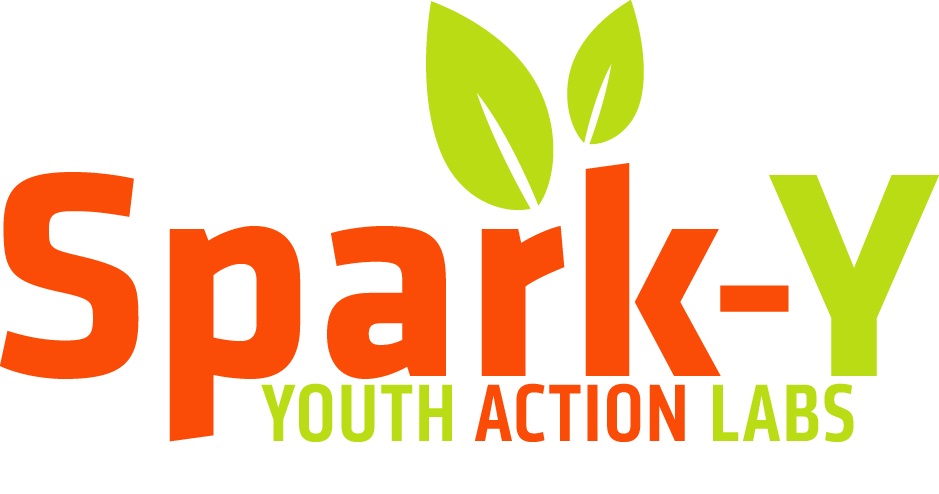 Prepares under-resourced students for college success and cultivates the next generation of educators.
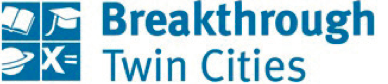 Empowers youth through action-oriented labs focused on sustainability and entrepreneurship by integrating interdisciplinary curriculum with hands-on agriculture systems.
[Speaker Notes: We typically have 4-6 investees at any given time. 
All of these organizations:
serve at-risk teens 
in the 7-county metro area and 
we are helping them scale.
In 2017, two will “retire” including BTC and Emerge]
Grant Investment Process
New Investee
Investment Committee
Due Diligence Team
Pitch Night
Review RFPs
Select semi-finalists

Deep dive research including financial review
Site visits
Narrow to finalists 

Provide coaching for Pitch Night
Review LOIs 
Eliminate nonprofits that do not fit guidelines
Send RFPs
Partners build consulting team 
Investee completes Organizational Capacity Assessment Tool (OCAT)
Create Capacity Building Plan together
Finalists present 5 minute pitch
15 minutes Q&A
Partners vote on new investee
Board approves new investee
Lead Partner(s) determined
[Speaker Notes: How we select investees]
Fall 2016-Winter 2017 Due Diligence Process
Select semi-finalists
12/2/16
Due Diligence Team 
Before the meeting:
Review updated applications, websites, public info, personal contacts
Score applicants using the rubric, post to shared doc

At the meeting:
Determine semi-finalists
Identify questions & concerns to explore further
Fall 2016-Winter 2017 Due Diligence Process
Select semi-finalists
12/2/16
Site visits
1/9-2/9/17
Due Diligence Team 
Sub-teams do site visits & meet with semi-finalists’ nonprofit mgmt to explore questions & concerns
Each sub-team writes up a report on its visit, which is circulated to the full Due Diligence Team on 2/10/17
Due Diligence Team 
Before the meeting:
Review updated applications, websites, public info, personal contacts
Score applicants using the rubric, post to shared doc

At the meeting:
Determine semi-finalists
Identify questions & concerns to explore further
Fall 2016-Winter 2017 Due Diligence Process
Select semi-finalists
12/2/16
Select finalists
2/15/17
Site visits
1/9-2/9/17
Due Diligence Team 
Sub-teams do site visits & meet with semi-finalists’ nonprofit mgmt to explore questions & concerns
Each sub-team writes up a report on its visit, which is circulated to the full Due Diligence Team on 2/10/17
Due Diligence Team 
Before the meeting:
Read site visit reports
Conduct other research

At the meeting:
Determine finalists
Identify team members who will coach finalists for Pitch Night
Identify team members who will write briefing sheets about each finalist for Pitch Night
Due Diligence Team 
Before the meeting:
Review updated applications, websites, public info, personal contacts
Score applicants using the rubric, post to shared doc

At the meeting:
Determine semi-finalists
Identify questions & concerns to explore further
Fall 2016-Winter 2017 Due Diligence Process
Select semi-finalists
12/2/16
Select finalists
2/15/17
Prep for 
Pitch Night
2/20-3/24/17
Site visits
1/9-2/9/17
Due Diligence Team 
Sub-teams do site visits & meet with semi-finalists’ nonprofit mgmt to explore questions & concerns
Each sub-team writes up a report on its visit, which is circulated to the full Due Diligence Team on 2/10/17
Due Diligence Team 
Before the meeting:
Read site visit reports
Conduct other research

At the meeting:
Determine finalists
Identify team members who will coach finalists for Pitch Night
Identify team members who will write briefing sheets about each finalist for Pitch Night
Due Diligence Team 
Sub-teams coach finalists on how to pitch themselves to SVP partners
Sub-teams  put together briefing sheets on each of the finalists
Due Diligence Team 
Before the meeting:
Review updated applications, websites, public info, personal contacts
Score applicants using the rubric, post to shared doc

At the meeting:
Determine semi-finalists
Identify questions & concerns to explore further
Fall 2016-Winter 2017 Due Diligence Process
Select semi-finalists
12/2/16
Select finalists
2/15/17
Pitch Night!
Vote for investee
4/6/17
Prep for 
Pitch Night
2/20-3/24/17
Site visits
1/9-2/9/17
Due Diligence Team 
Sub-teams do site visits & meet with semi-finalists’ nonprofit mgmt to explore questions & concerns
Each sub-team writes up a report on its visit, which is circulated to the full Due Diligence Team on 2/10/17
Due Diligence Team 
Before the meeting:
Read site visit reports
Conduct other research

At the meeting:
Determine finalists
Identify team members who will coach finalists for Pitch Night
Identify team members who will write briefing sheets about each finalist for Pitch Night
Due Diligence Team 
Sub-teams coach finalists on how to pitch themselves to SVP partners
Sub-teams  put together briefing sheets on each of the finalists
SVP-MN Membership 
Before Pitch Night!:
Briefing sheets are circulated to the full SVP-MN membership

At Pitch Night!:
Finalists do 5 minute pitches
Finalists take Q&A
SVP-MN members vote for investee
SVP-MN members volunteer to work with investee
Due Diligence Team 
Before the meeting:
Review updated applications, websites, public info, personal contacts
Score applicants using the rubric, post to shared doc

At the meeting:
Determine semi-finalists
Identify questions & concerns to explore further
Grant Investment Cycle
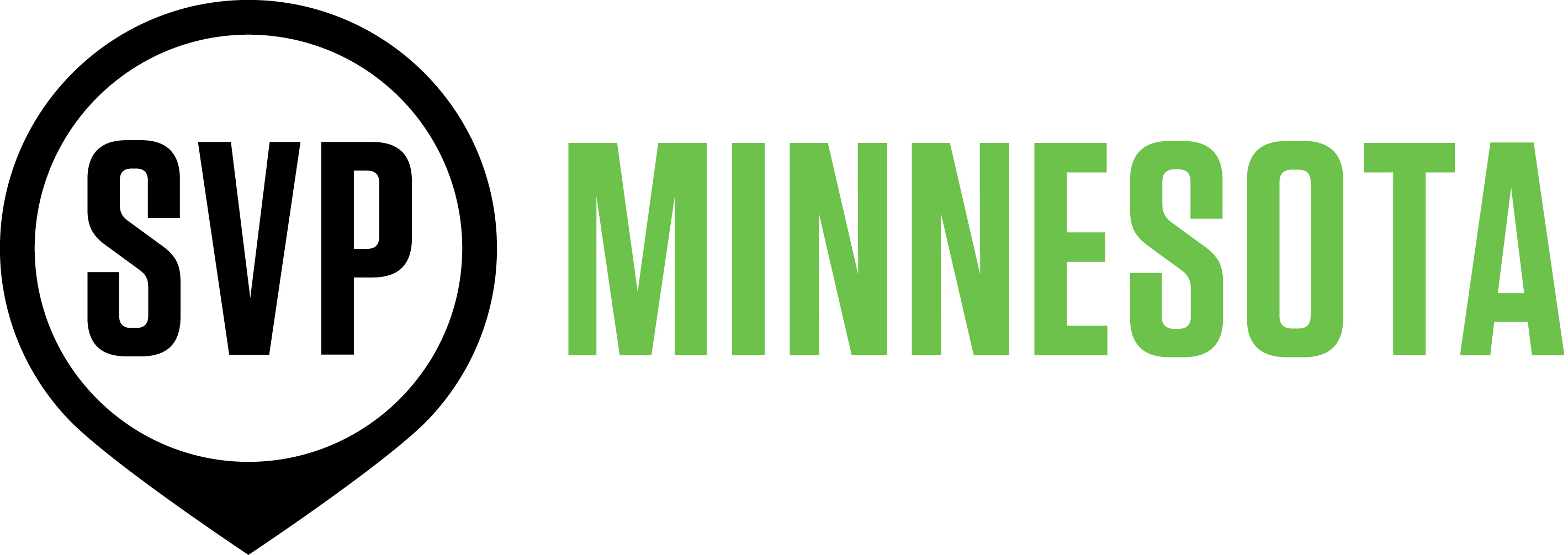 Rubric Tool
Add visual (?) of the rubric (one section)
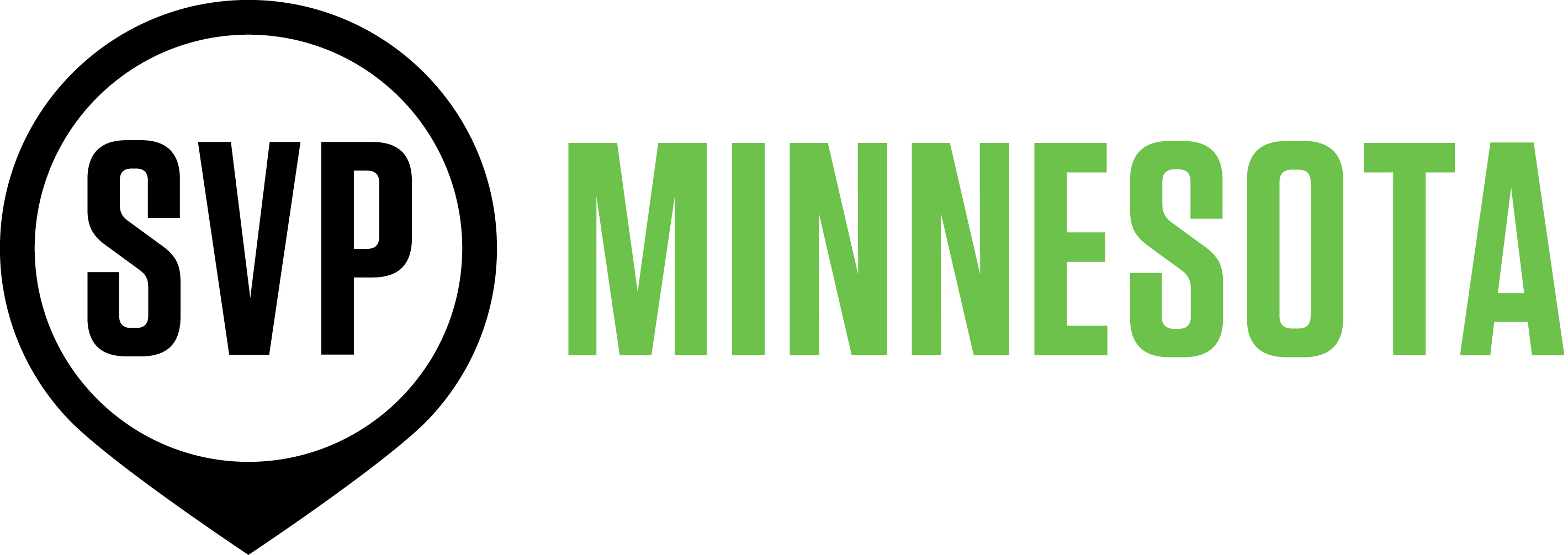 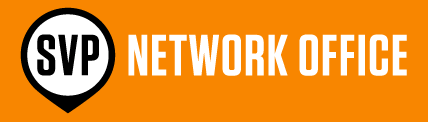 SVP Connect
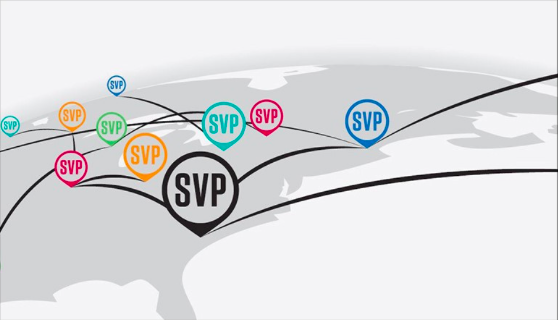 View materials for Due Diligence Team
Portal for all 40 affiliates with dedicated space for SVP MN
Create your own profile
Access Partner roster
Access shared resources and best practices from the network
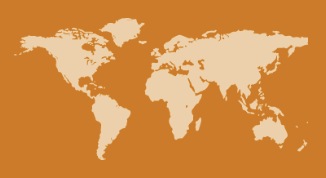 All We See is Potential.
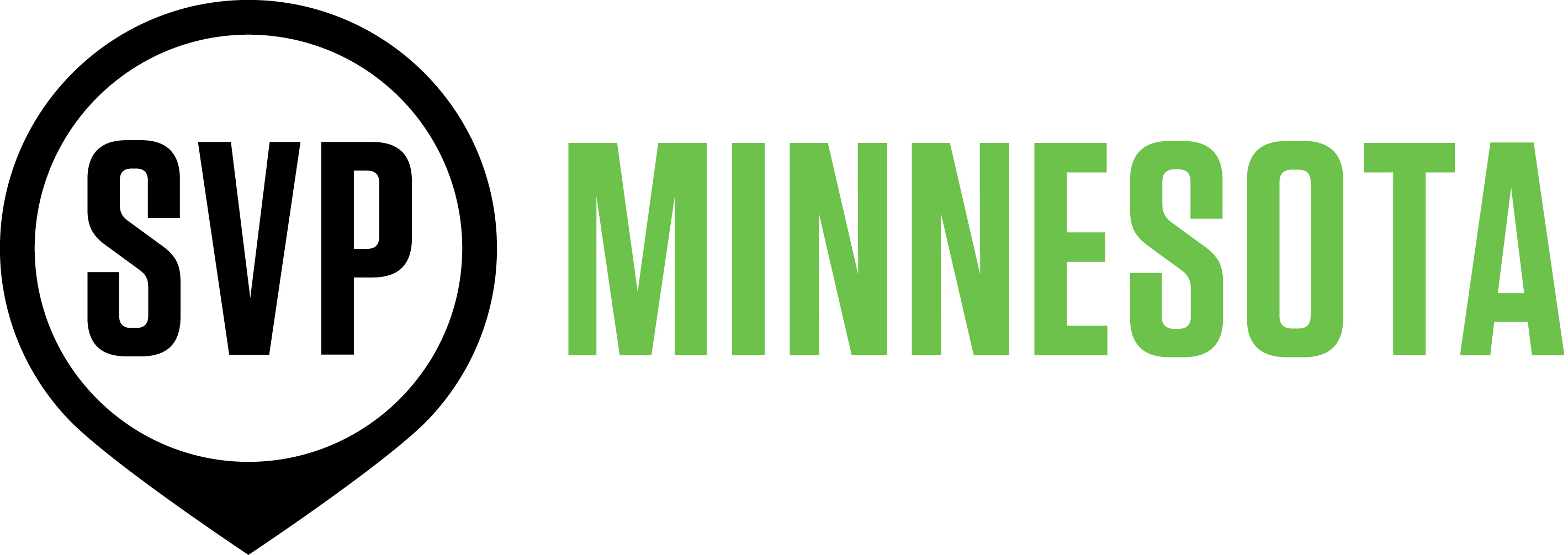 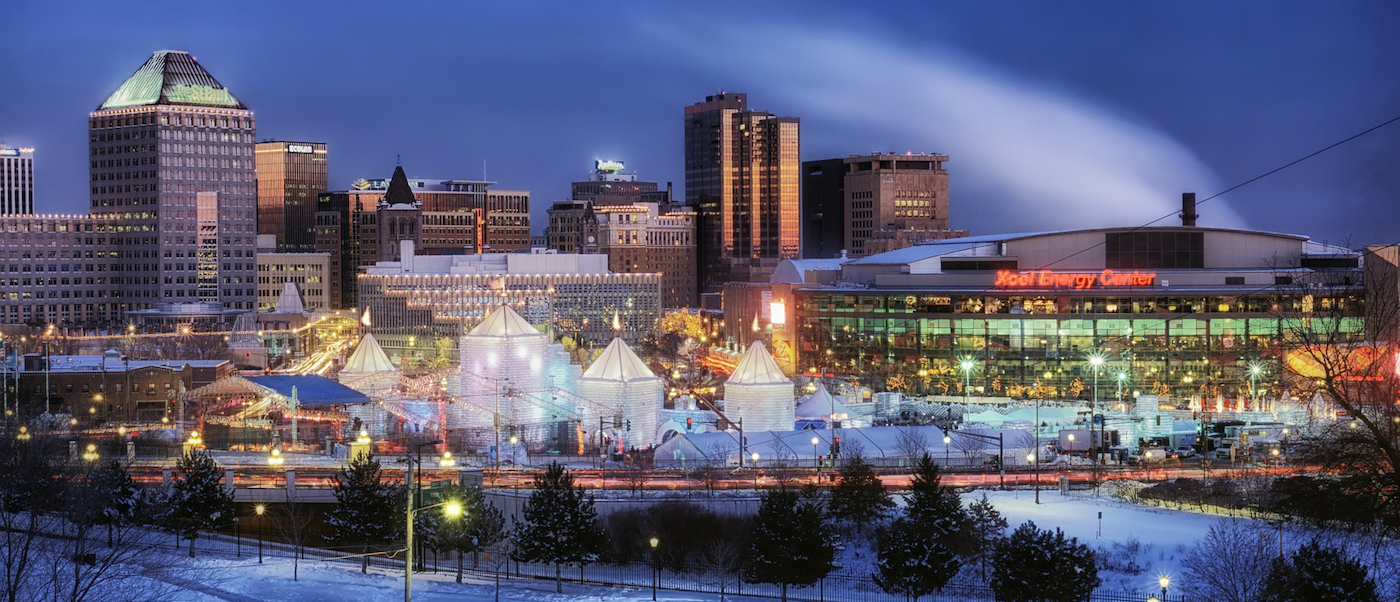 Questions?
Thank You
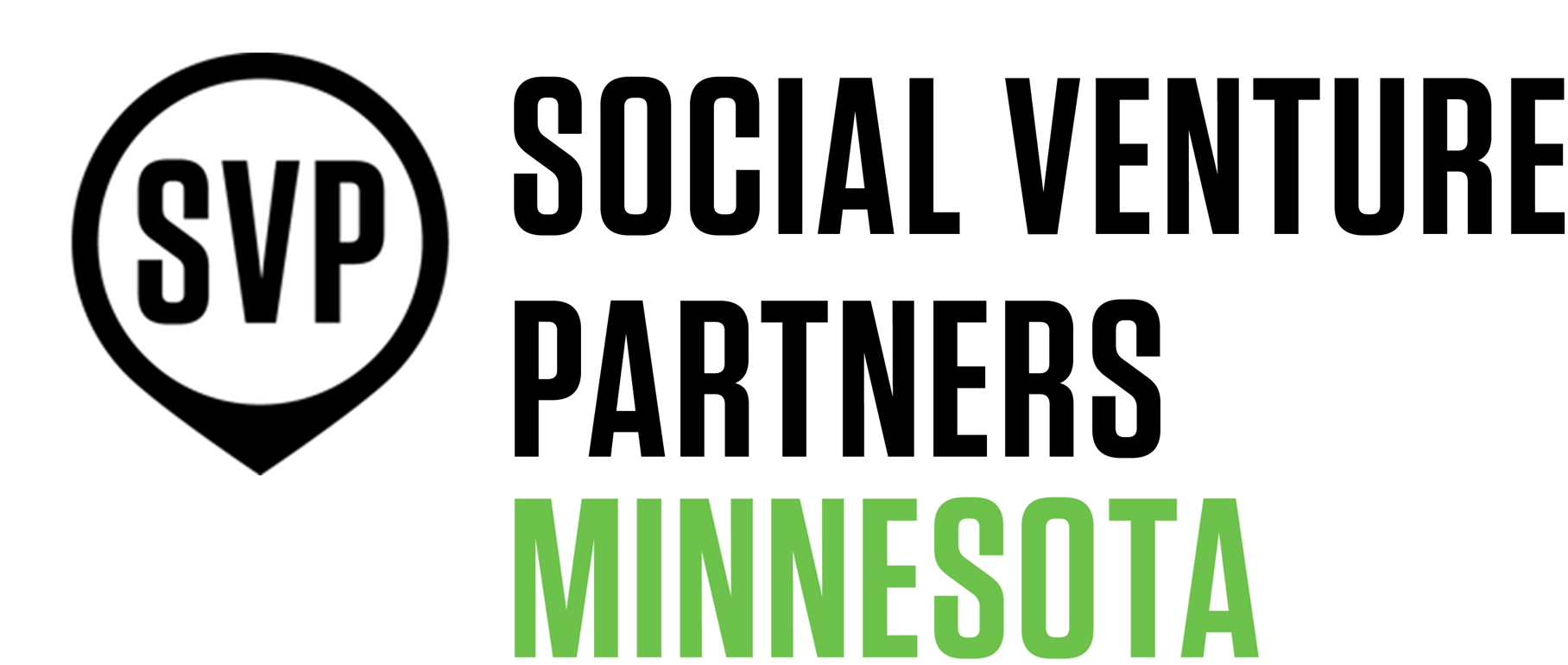